Cyfrowa Szkoła Wielkopolska@2020
Zespół Szkół Ekonomicznych w Kaliszu
Opracowanie: Tomasz Walendowski
Zakres tematyczny szkolenia
Ogólne informacje o Projekcie 
Omówienie podprojektu, który szkoła wybrała do realizacji oraz powodów, dla których wybrała dany podprojekt.
Otrzymany sprzęt w ramach Projektu 
Zasady i obowiązki korzystania ze sprzętu 
Infrastruktura IT Projektu 
Regionalna Infrastruktura Teleinformatyczna 
Szkolna Infrastruktura Informatyczna 
Aplikacje przydatne przy nauczaniu zdalnych
Ogólne informacje o Projekcie
Organizator projektu: Ośrodek Doskonalenia Nauczycieli w Poznaniu
Finansowanie:Projekt realizowany jest w  ramach  Wielkopolskiego Regionalnego Programu Operacyjnego na lata 2014-2020 Oś Priorytetowa 8, Działanie 8.1., Poddziałanie 8.1.3. Poddziałanie to poświęcone jest podnoszeniu kompetencji kluczowych uczniów poprzez organizację różnych form zajęć pozalekcyjnych, 
Zakres oddziaływania:Projekt skierowany jest do szkół podstawowych oraz ponadpodstawowych województwa Wielkopolskiego. W projekcie udział bierze 600 szkół, 4940 nauczycieli i 11680 uczniów,
Ogólne informacje o Projekcie
Czas trwania:Projekt składa się z  czterech edycji projektów edukacyjnych dla dzieci i  młodzieży realizowanych w  latach szkolnych: 
2018/19, 
2019/20, 
2020/21, 
2021/22. 
W  każdej edycji projektu udział bierze 150 szkół
Cel Projektu:podniesienie do 2022 roku jakości edukacji na każdym szczeblu kształcenia ogólnego w sześciuset szkołach (podstawowych i ponadpodstawowych) województwa wielkopolskiego poprzez rozwój kompetencji cyfrowych 4940 nauczycieli i  11680 uczniów w ramach realizacji zajęć pozalekcyjnych metodą projektu i metodą kształcenia wyprzedzającego z  wykorzystaniem technologii informacyjno-komunikacyjnych.
Główne obszary projektu
Projekty edukacyjne - uczeń
Cele edukacyjne
Zaktywizowanie uczniów i nauczycieli oraz rozszerzenie obszaru działania szkoły w ramach projektów uczniowskich.
Podniesienie kompetencji kluczowych uczniów obejmujących matematykę oraz przedmioty przyrodnicze, humanistyczne, języki obce i technologię informacyjną, 
Wyrobienie nawyku uczenia się przez całe życie i wzmocnienie postawy, że być dobrym się opłaca. 
Rozwój umiejętności pracy z  wykorzystaniem metody projektu oraz uzasadnionego wykorzystania technologii informacyjnych do gromadzenia i  przetwarzania danych oraz szeroko rozumianej komunikacji.
Cele społeczne
Zwiększanie zainteresowania uczniów tematyką regionalną, samorządową, wiedzą historyczną, geograficzną, przyrodniczą, matematyczną oraz humanistyczną. 
Nauczenie poszanowania dla regionalnej tradycji. 
Zbudowanie więzi społecznych i zdolności do kooperacji. 
Włączenie społeczności lokalnej w działania uczniów. 
Wzmacnianie roli szkoły w lokalnym środowisku.
UCZNIOWSKIE LABORATORIA INFORMATYCZNE (ULI)
Celem jest włączenie programowania i  budowania systemów wykonawczych w  oparciu o  środowisko mikrokomputerów. 
Projekt wypisuje się w  ogólnoświatową tendencję do włączania do procesu edukacji na wszystkich poziomach nauczania programowania, jako środka do kształcenia kompetencji cyfrowych ucznia, a także rozwijania umiejętności: 
Myślenia krytycznego. 
Zdolności do analizy i syntezy.
Umiejętności logicznego myślenia i dociekania naukowego. 
Rozwoju umiejętności kreowania, projektowania i  wdrażania własnych pomysłów oraz umiejętności matematycznych.
UCZNIOWSKIE LABORATORIA INFORMATYCZNE (ULI)
Wyposażenie dostarczone do szkół w  ramach tego projektu edukacyjnego jest zróżnicowane w zależności od poziomu nauczania, typu szkoły i specjalnych potrzeb edukacyjnych.
Zestaw C: Szkoły ponadpodstawowe obejmuje:
gry edukacyjne, gra towarzyska
pakiety do konstruowania i montażu robotów, zasilacze
INFRASTRUKTURA IT
Projekt zakłada wyposażenia szkół w:
infrastrukturę szerokopasmowego dostępu do Internetu 
usługę regionalnej chmury obliczeniowej. 
Innowacją projektu jest stworzenie dwóch kompatybilnych struktur: 
regionalnej sieci rozległej - wyposażonej w węzeł w każdym z powiatów Wielkopolski - systemem łącz światłowodowych 
600 sieci Wi-Fi w każdej ze szkół – uczestników projektu.
INFRASTRUKTURA IT
RIT I SIT
INFRASTRUKTURA MULTIMEDIALNA ODN/CDN
PLATFORMA EDUKACYJNA
ZESTAWY POMOCY DYDAKTYCZNYCH DO REALIZACJI ZADAŃ UCZNIOWSKICH
IREGIONALNA INFRASTRUKTURA TELEINFORMATYCZNA (RIT)
Zadaniem każdego z  węzłów powiatowych jest dostarczenie wspólnej przestrzeni dyskowej umieszczonej na macierzy dyskowej
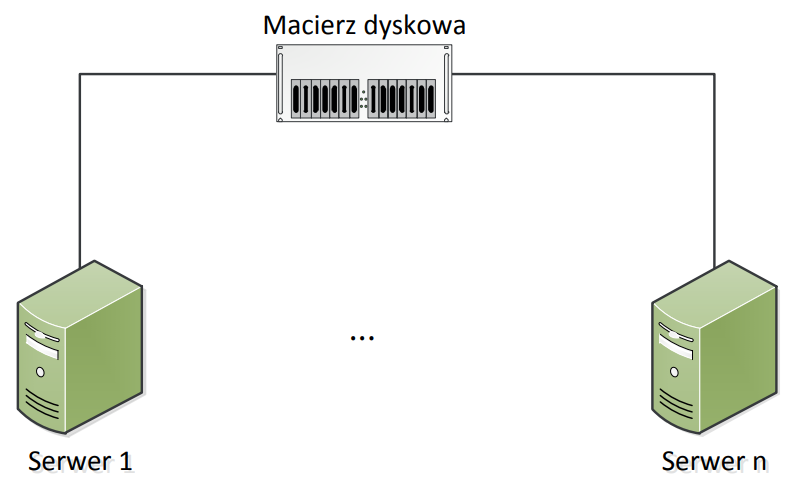 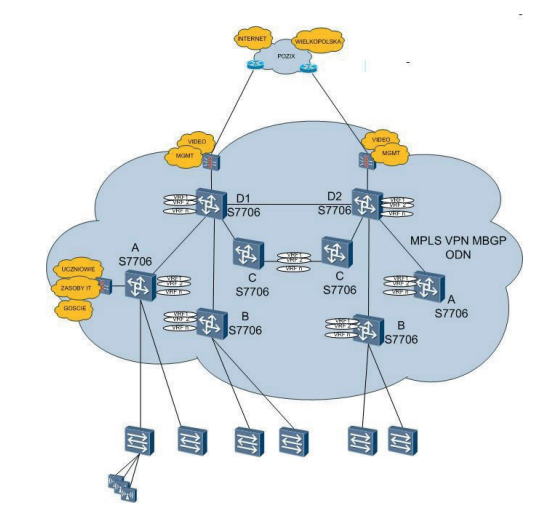 Szkolna Infrastruktura Informatyczna
Infrastruktura budynkowa obejmuje wszystkie elementy techniczne związane z  zapewnieniem szerokopasmowego dostępu do Internetu i usług WSE na terenie całego budynku szkolnego poprzez bezprzewodową sieć Wi-Fi. Gwarantuje dostęp do wszystkich usług niezbędnych do funkcjonowania szkoły w obszarze zarządzania i realizacji programu nauczania z wykorzystaniem podręczników cyfrowych, portali edukacyjnych i innych treści cyfrowych przydatnych przy realizacji programu nauczania. 
Infrastruktura budynkowa szkół została podłączona jest łączem symetrycznym 500/500 Mb do węzła powiatowego sieci odpowiedniego dla szkoły. Oznacza to, że szkoły położone na terenie danego powiatu podłączane są do węzła ulokowanego w mieście powiatowym danego powiatu.
Szkolna Infrastruktura Informatyczna
Bezpieczeństwo
Dostęp do Internetu realizowany jest  wyłącznie z  wykorzystaniem metod i  łącz autoryzowanych przez administratorów ODN. 
Zabrania się  publikowania, udostępniania lub  rozpowszechniania treści, niezgodnych z  obowiązującym prawem lub  normami społecznymi, zawierających materiały godzące w dobre obyczaje lub niezgodne z prawem. 
Zabrania się  wykonywania czynności mogących wpłynąć niekorzystnie na  działanie sieci,  w szczególności urządzeń dostępowych lub urządzeń innych użytkowników.
Źródło (link)
Cyfrowa Szkoła Wielkopolsk@ 2020